Strengthening Equity and Diversity:
A Career Pathway for Interpreters and Translators


WDC Sector Strategies and Career Pathways Committee
February 2, 2023
Dina Yoshimi, Ph.D.
Director, Hawai‘i Language Roadmap,
College of Arts, Languages and Letters, UH-Mānoa
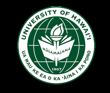 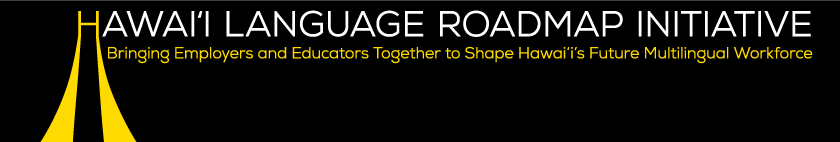 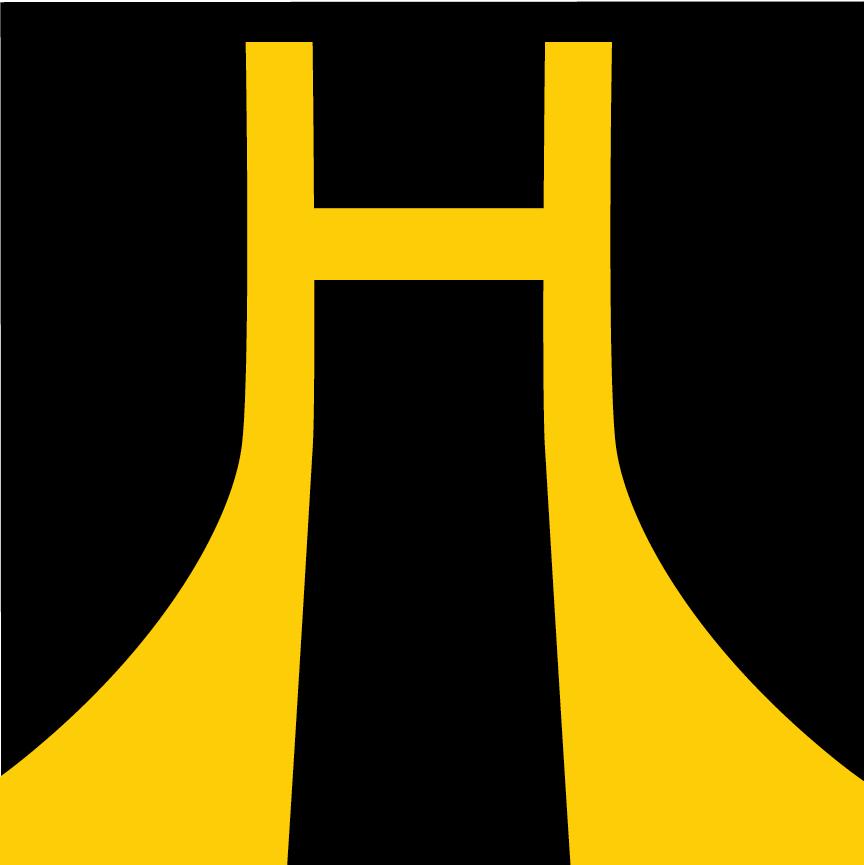 Our mission
“Change starts by understanding 
the actual needs of  the employers       in the state - the businesses and government agencies dealing internationally as well as those interfacing with a multilingual domestic clientele and workforce.”
Implementation of the Hawai‘i Language Roadmap
Hawai‘i Language Roadmap Initiative Launch
[Speaker Notes: A pdf copy of the Hawai‘i Language Roadmap document can be found at: 
http://nflrc.hawaii.edu/languageroadmap/wp-content/uploads/2013/09/HLRIfinalReport.pdf]
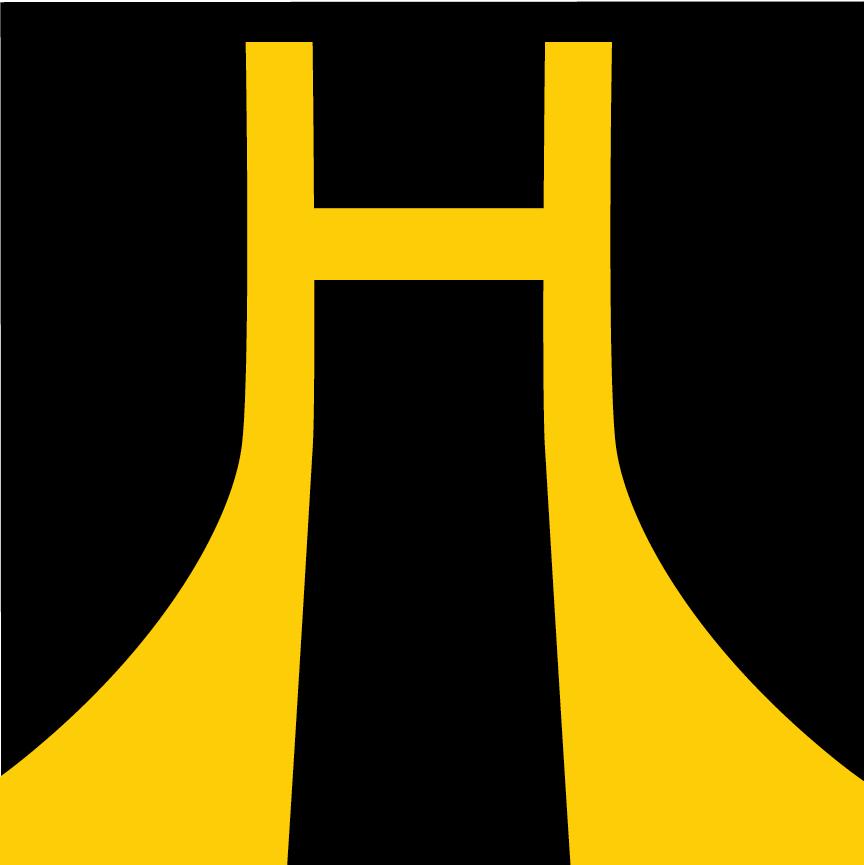 The Hawai‘i Language Roadmap: First steps
Hawai‘i Language Roadmap Initiative Summit
March 
2013
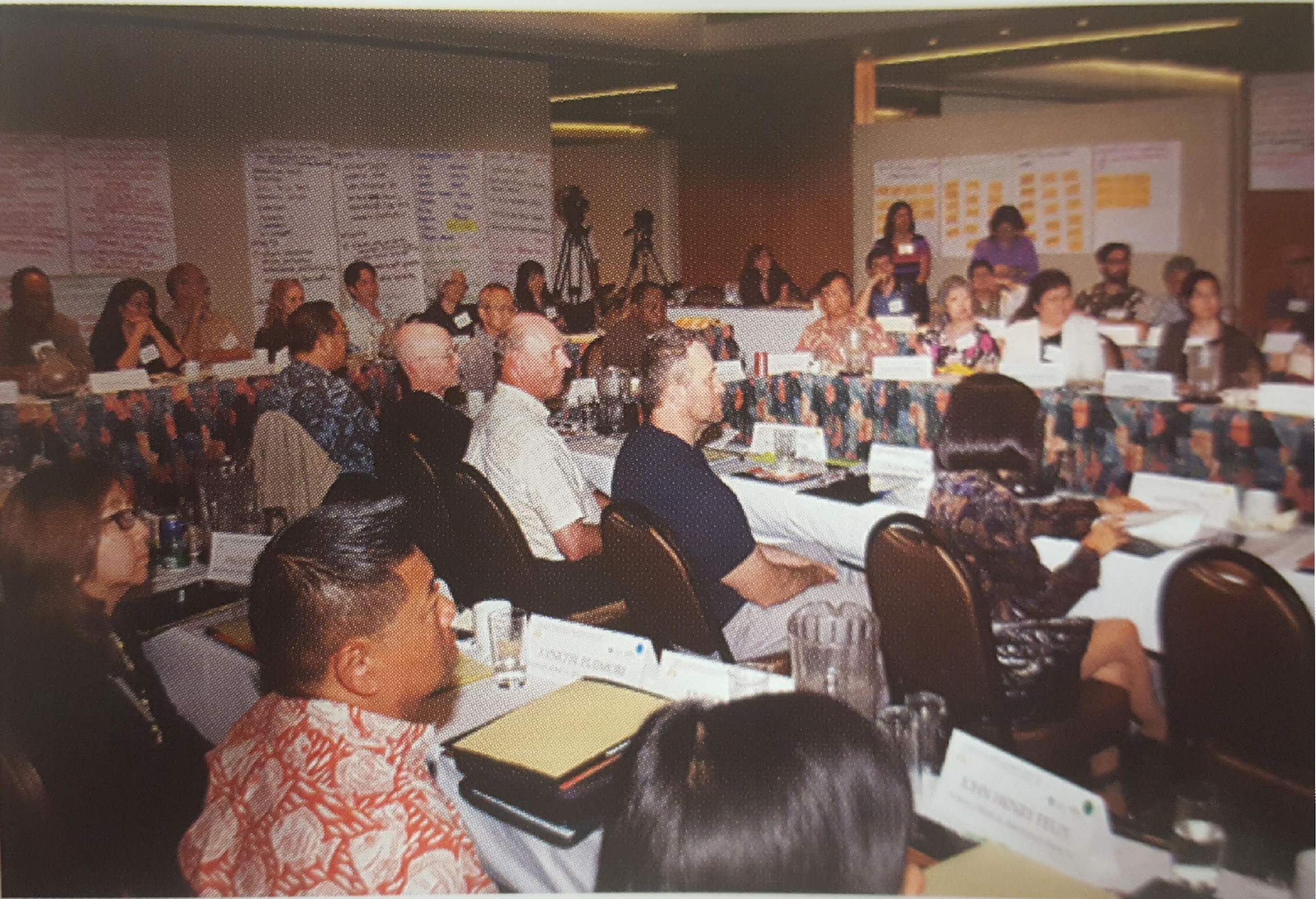 Hawai‘i Language Roadmap Initiative Launch
September  2013
[Speaker Notes: Additional information can be found at: nflrc.hawaii.edu/languageroadmap
See also these videos: https://www.youtube.com/watch?v=kDuRG4RNHHE   
                                 https://www.youtube.com/watch?v=HRJtwVR59nQ]
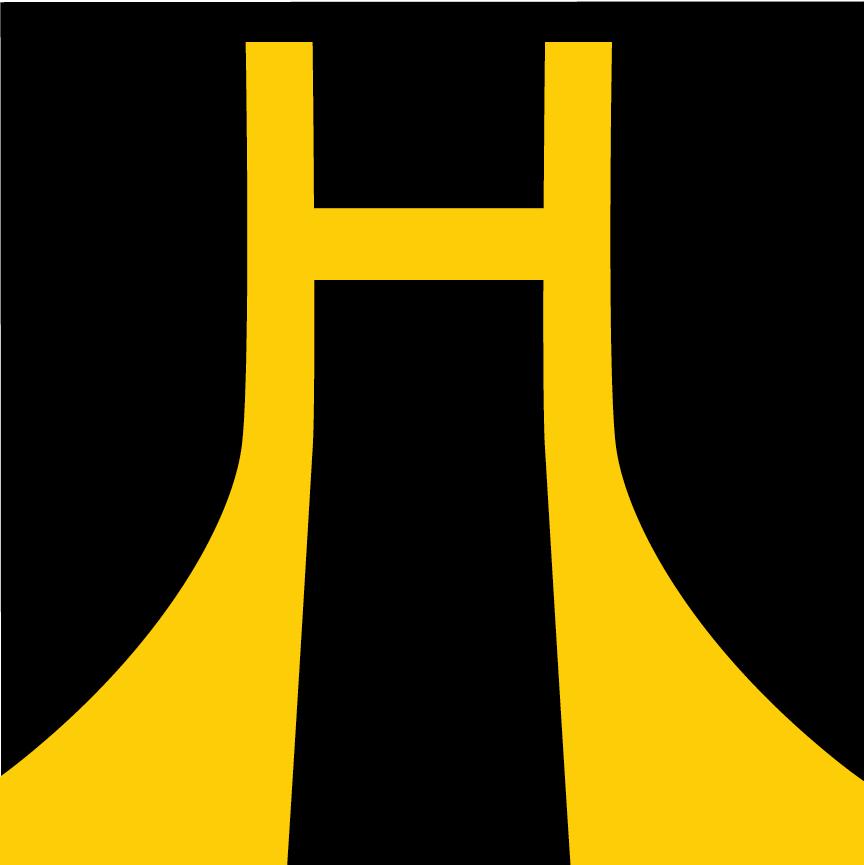 A Growing Demand in the                Workforce: World Language Skills
Increasingly multilingual citizenry, including large immigrant and migrant populations
Visitor and convention industry 
Local and global opportunities for economic growth
International trade, transportation and product localization 
Climate refugees and persons displaced by war and natural disasters
The 8 Roadmap Initiatives
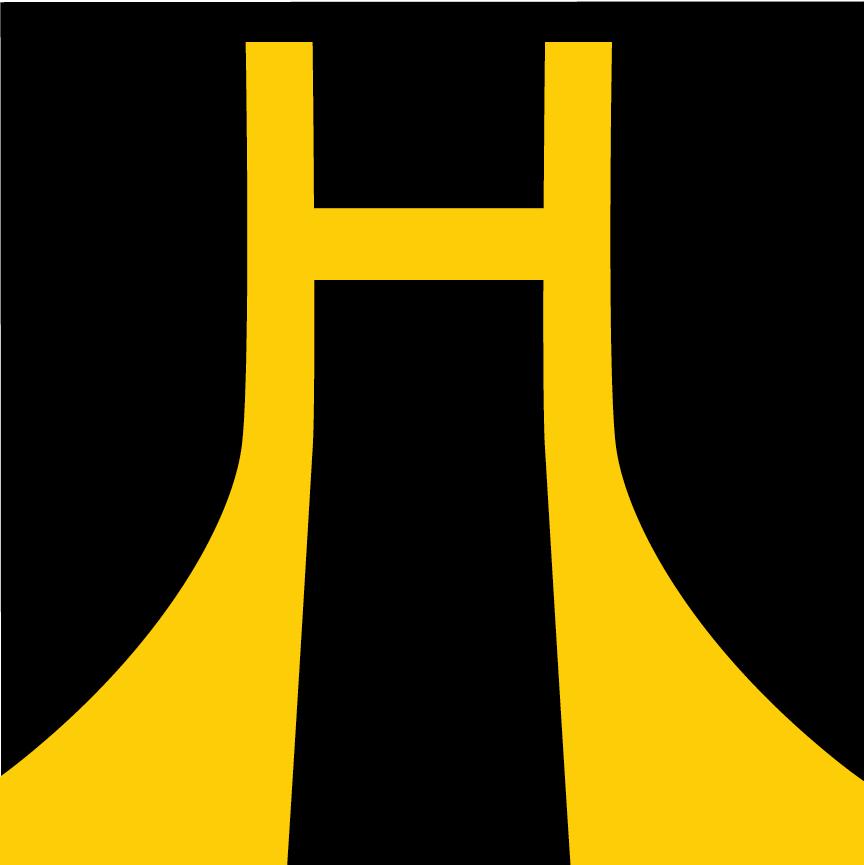 Create a coordinating entity for Roadmap implementation

Garner awareness of and engagement with Language Roadmap
  
Increase advocacy and leadership training

Create a database & web portal of language needs/resources

Create and implement the Hawai‘i World Language Initiative

Retain multilingual talent for key economic sectors

Improve interpretation & translation training/certification

Create jobs by branding Hawai’i as the place for multilingual talent
5
Initiative 5: Implement the Hawai‘i World 	    Language Initiative - Hawai‘i Seal of Biliteracy
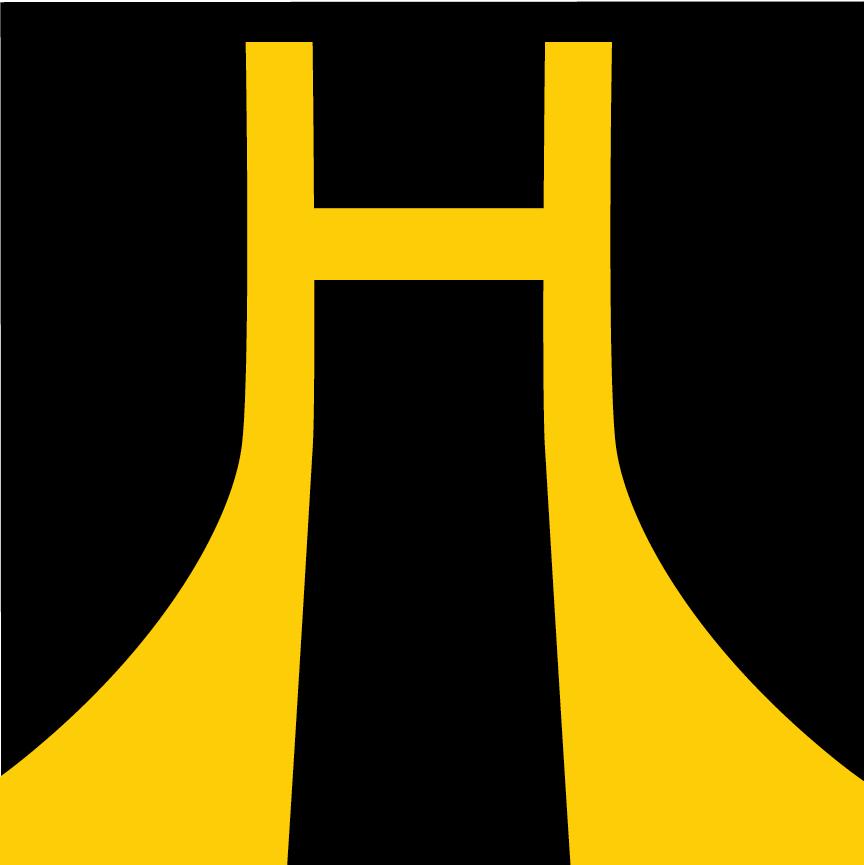 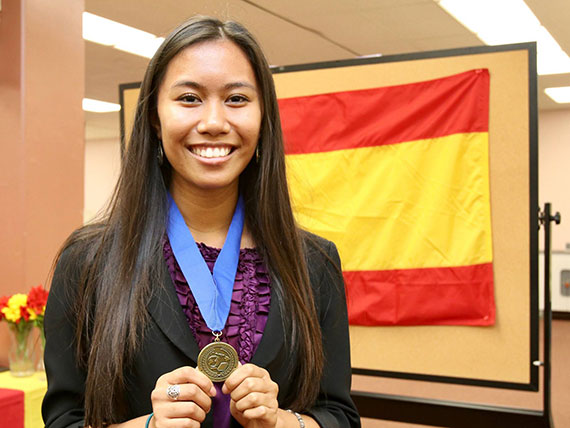 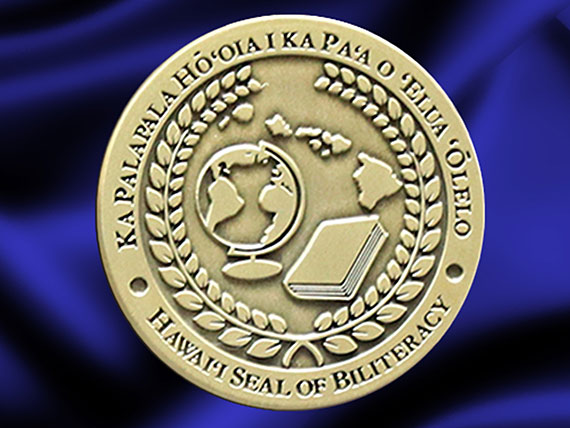 Source: Hawaii DOE | Seal of Biliteracy (hawaiipublicschools.org)
[Speaker Notes: More information about the Seal of Biliteracy can be found on the DOE website: 
http://www.hawaiipublicschools.org/TeachingAndLearning/StudentLearning/GraduationRequirements/Pages/Seal-of-Biliteracy.aspx]
The Hawai‘i Seal of Biliteracy 		       BOE Policy 105.15
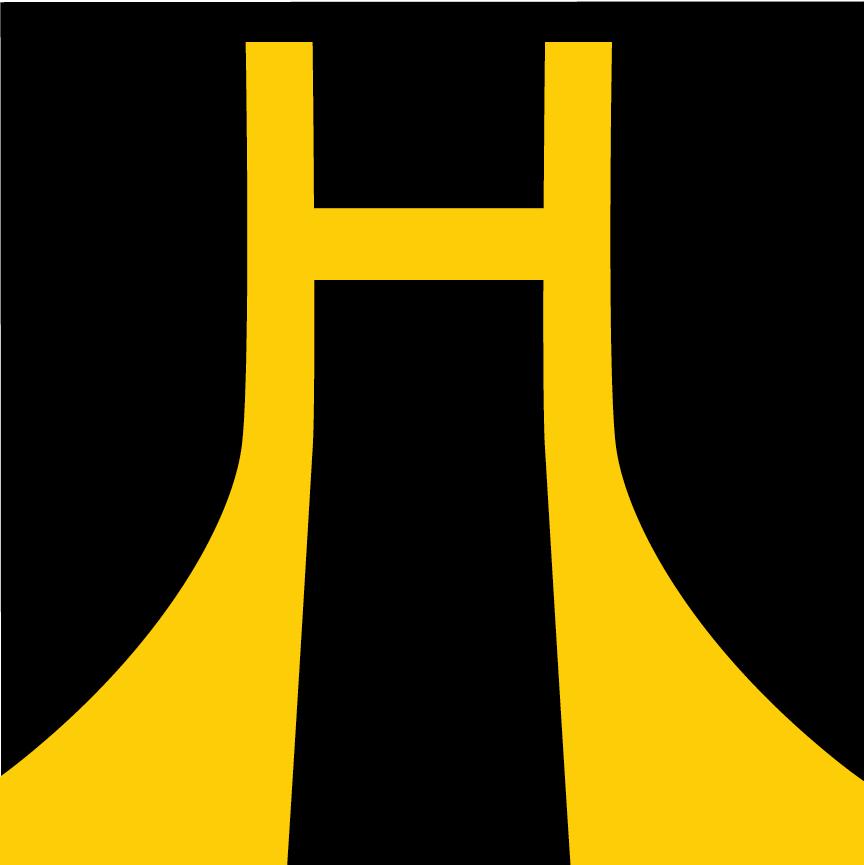 …to be awarded upon graduation to students who demonstrate a high proficiency in either of the State’s two official languages and at least one additional language, including American Sign Language…” 

Rationale:  “…there is personal, cultural, social, academic, and vocational/occupational value in encouraging students to maintain, or develop, proficiency in English and an additional language.”
[Speaker Notes: More information about the Seal of Biliteracy can be found on the DOE website: 
http://www.hawaiipublicschools.org/TeachingAndLearning/StudentLearning/GraduationRequirements/Pages/Seal-of-Biliteracy.aspx]
Partners for Publicizing the Seal
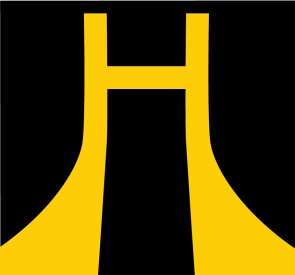 2nd Roadmap Symposium: The Seal of Biliteracy (2016)
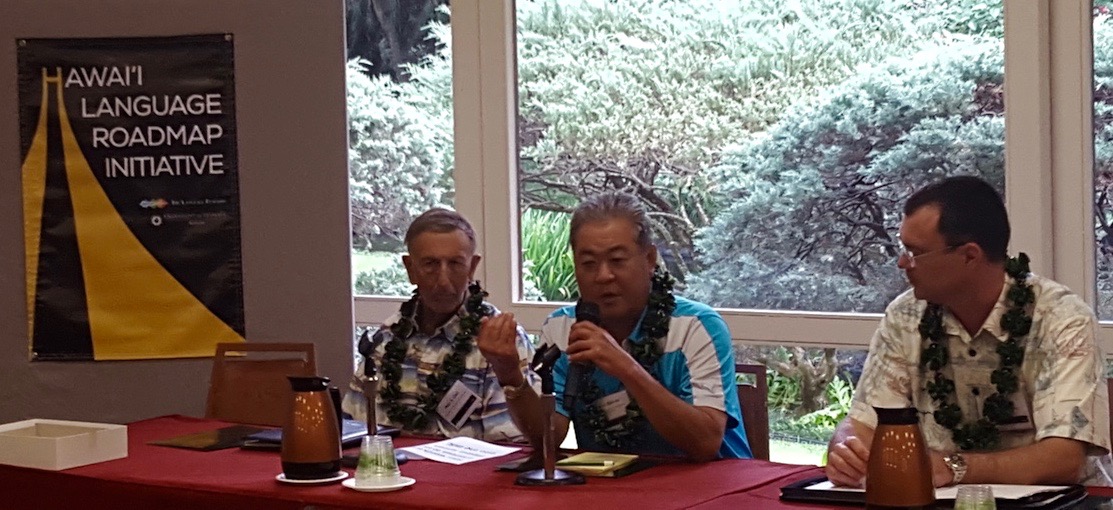 Publicizing the Seal

Promoting awareness among policy makers, employers and leading community figures  

Engaging educators
2nd Roadmap Symposium: Employer Panel
Peter Glick, Management & Consulting
Dean Okimoto, Nalo Farms
 Niel Mason, Outriggergger)
[Speaker Notes: A video of this panel presentation is available on YouTube.: https://www.youtube.com/watch?v=o3rY_esftjM]
Multilingual Career Development Day (2018)             Connecting Seal candidates to multilingual careers
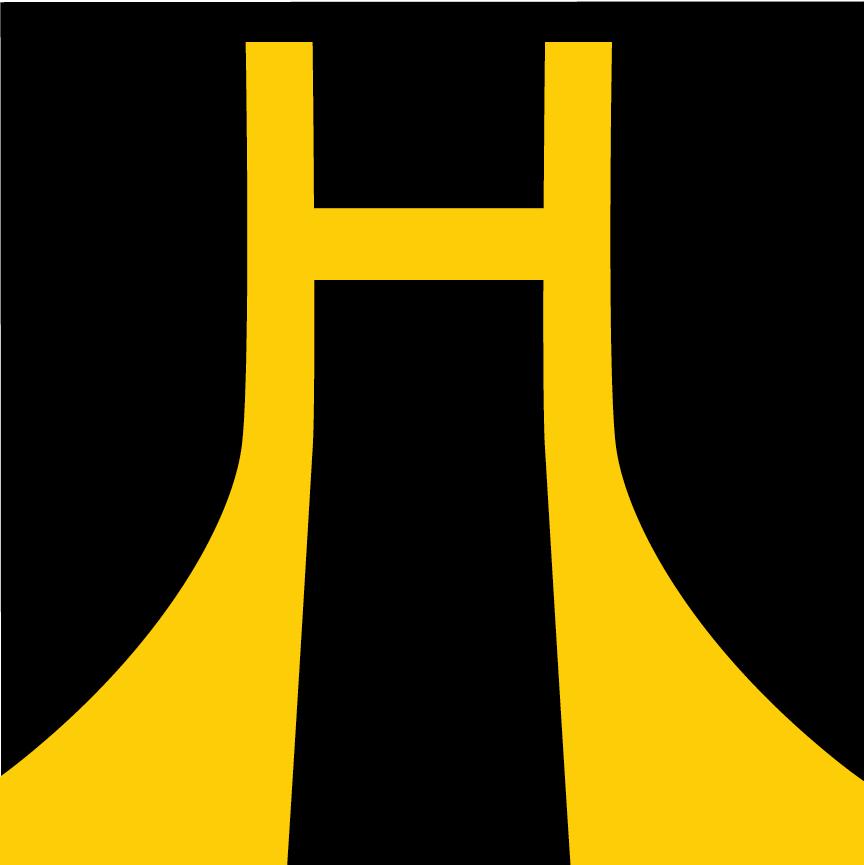 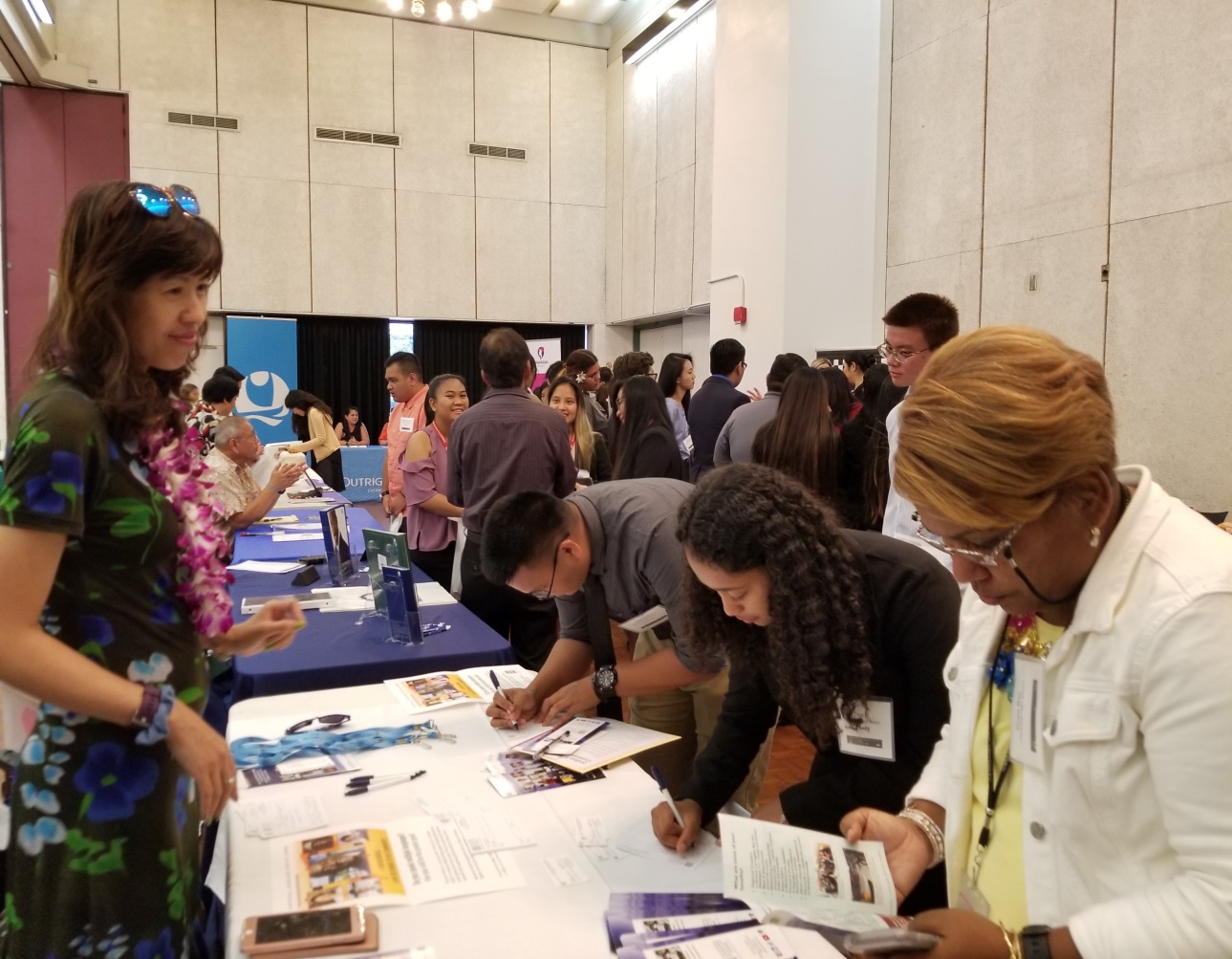 Changed my mind about my future.
Found companies I would love to work for that I would never have thought of before!
Found interesting jobs that I never knew were out there.
[Speaker Notes: Hawai‘i Language Roadmap, in collaboration with the Hawai‘i DOE and co-sponsored by the State of Hawai‘i Office of Language Access
held the first Multilingual Career Development Day (which included a Multilingual Career Fair) on March 28, 2018.  Student evaluations
included the comments presented on the right of the slide.]
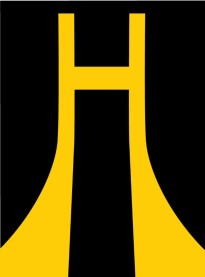 The Global Seal:
A new post-secondary option
A
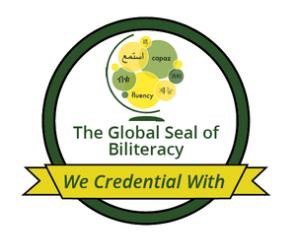 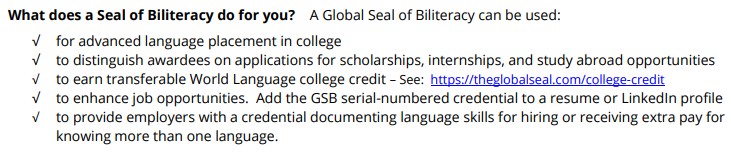 Assessments available in over 100  languages
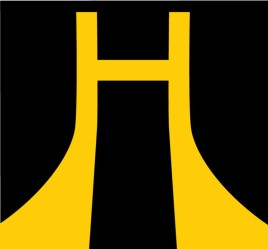 Top-tier Global Seal of Biliteracy
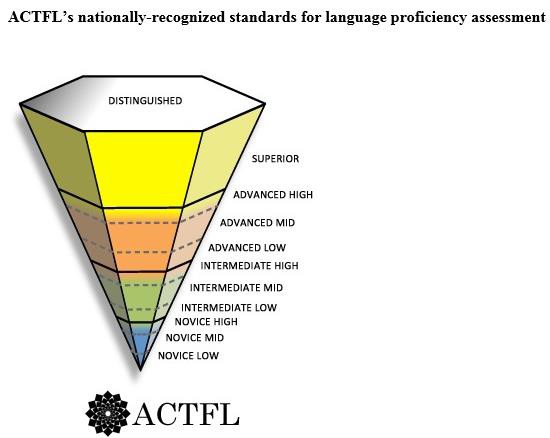 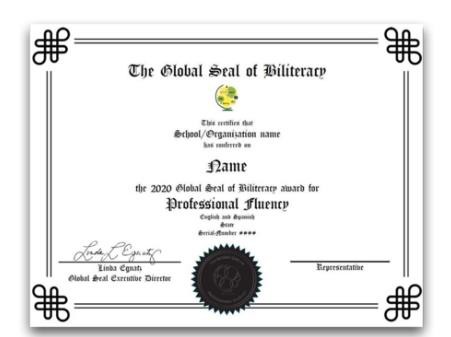 The US demand for interpreters and translators
                    (US Bureau of Labor Statistics)
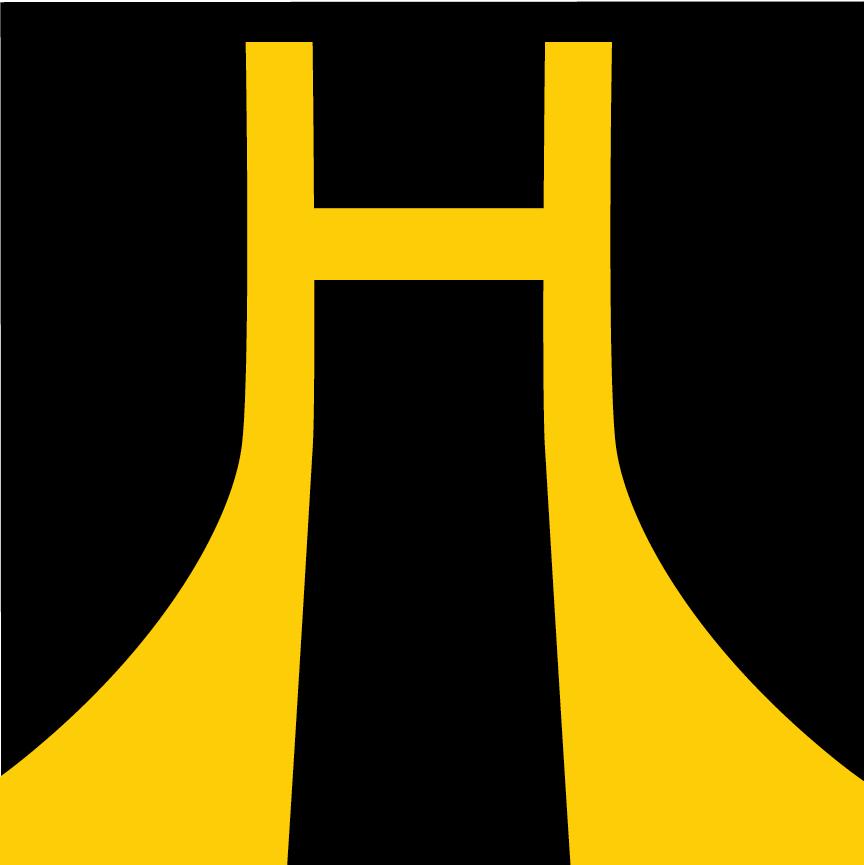 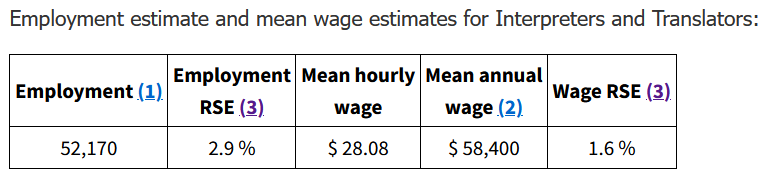 [Speaker Notes: https://www.bls.gov/oes/current/oes273091.htm]
Demand for interpreters and translators in HI
                    (US Bureau of Labor Statistics)
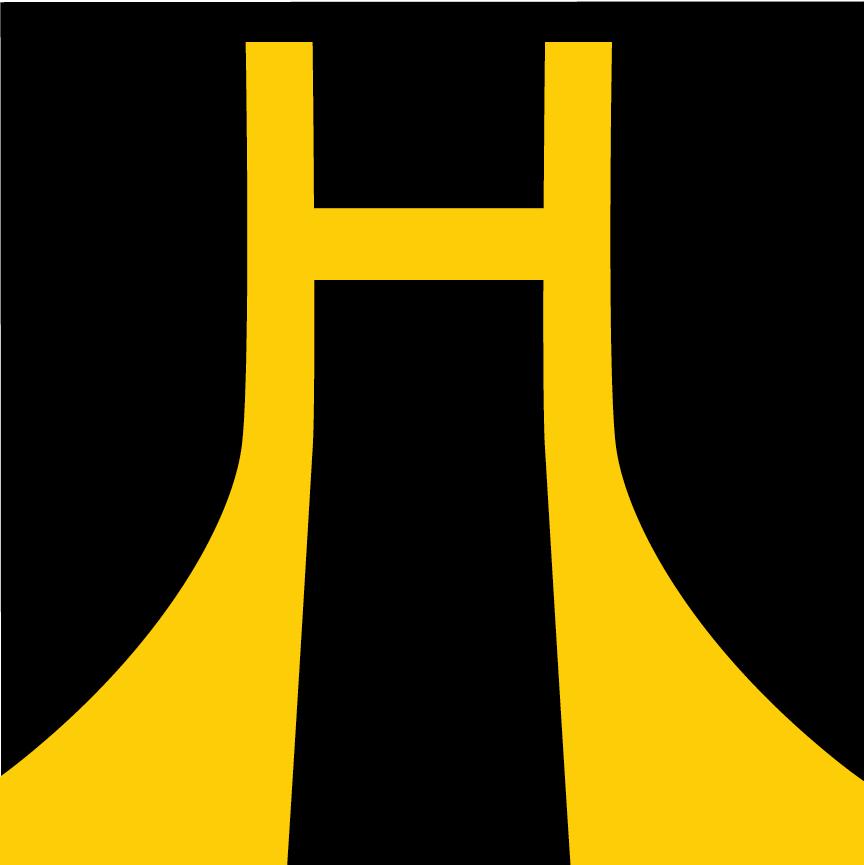 Employment of interpreters and translators 
Number employed (50-220)
State-specific figure provided: 50
Annual mean wage (May 2021): $45,520-$50,450
These are incomplete statistics: Many employees are called upon to interpret or translate, even when it is not part of their job description. Moreover, bilinguals across workforce sectors know that the demand for interpreters and translators far exceeds the supply, resulting in them regularly being “recruited” to handle mundane and high stakes interactions. THIS IS A VIOLATION OF THE FEDERAL CIVIL RIGHTS LAW.
[Speaker Notes: https://www.bls.gov/oes/current/oes273091.htm]
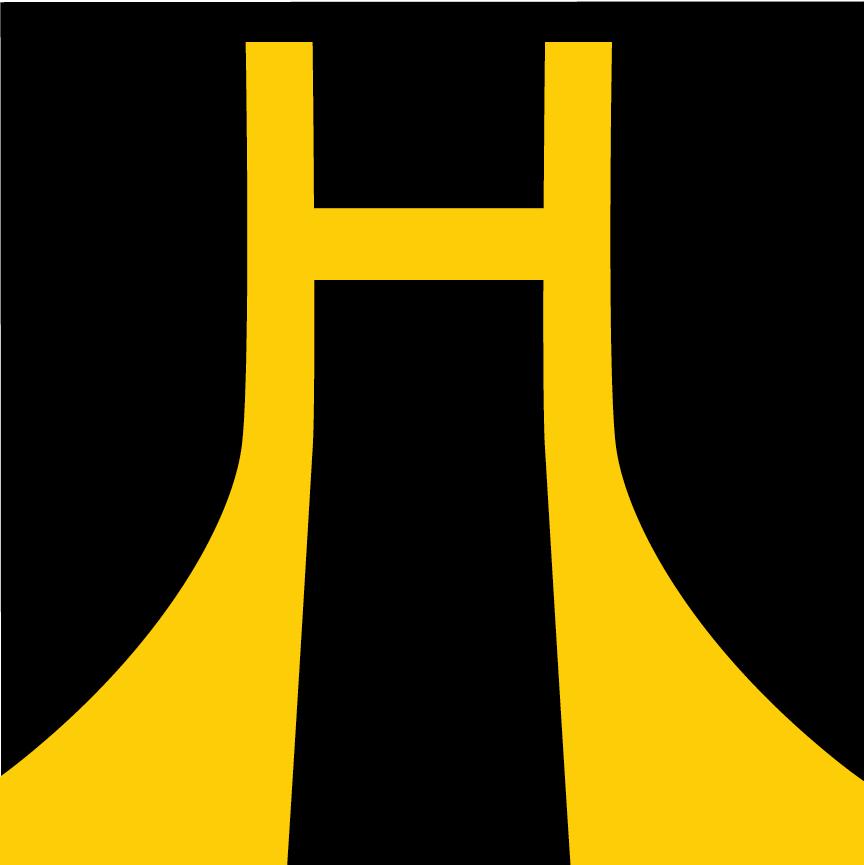 US Civil Rights law concerning discrimination   by national origin and implementation
Title VI of the Civil Rights Act of 1964:
Non-discrimination in federally-assisted programs. Prohibits discrimination by national origin.

Executive Order 13166 of August 11, 2000Improving Access to Services for Persons with LEP. The Federal Government is committed to improving the accessibility of these services to eligible LEP persons.

US AG’s Memorandum of November 21, 2022 
“…there remains a clear need to further enhance access to multilingual information.”
[Speaker Notes: Federal Language Access Regulations which aid agencies in the implementation of Title VI of the Civil Rights Act of 1964, regarding prohibition against national origin discrimination affecting LEP persons.]
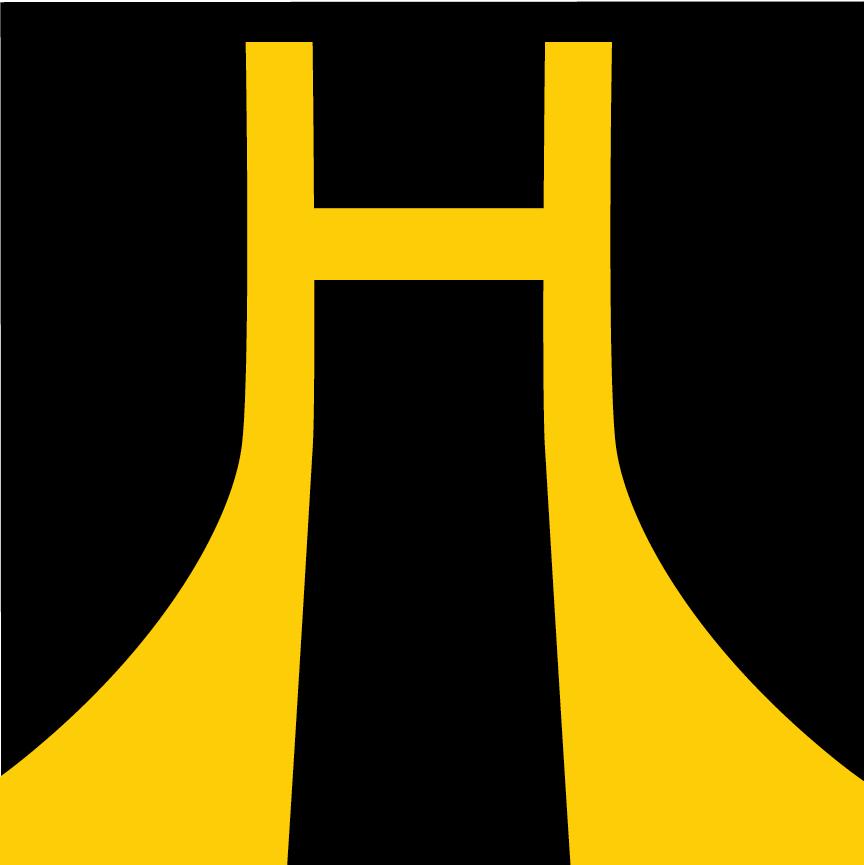 Hawai‘i’s Language Access Law Language Access to State services (2006)
HRS 321C, the state’s Language Access law, ensures that individuals who identify themselves as having limited English proficiency (LEP) will be provided meaningful access to state-funded services. 

Requirements for state agencies, and covered entities receiving state-funding include:
preparing and following a Language Access plan to provide services to LEP clients;
providing timely and competent oral interpreting services;
providing translations of vital documents; and
providing other reasonable accommodations.









Retrieved from: http://health.hawaii.gov/ola/what-is-the-law/
[Speaker Notes: Federal Language Access Regulations which aid agencies in the implementation of Title VI of the Civil Rights Act of 1964, regarding prohibition against national origin discrimination affecting LEP persons.]
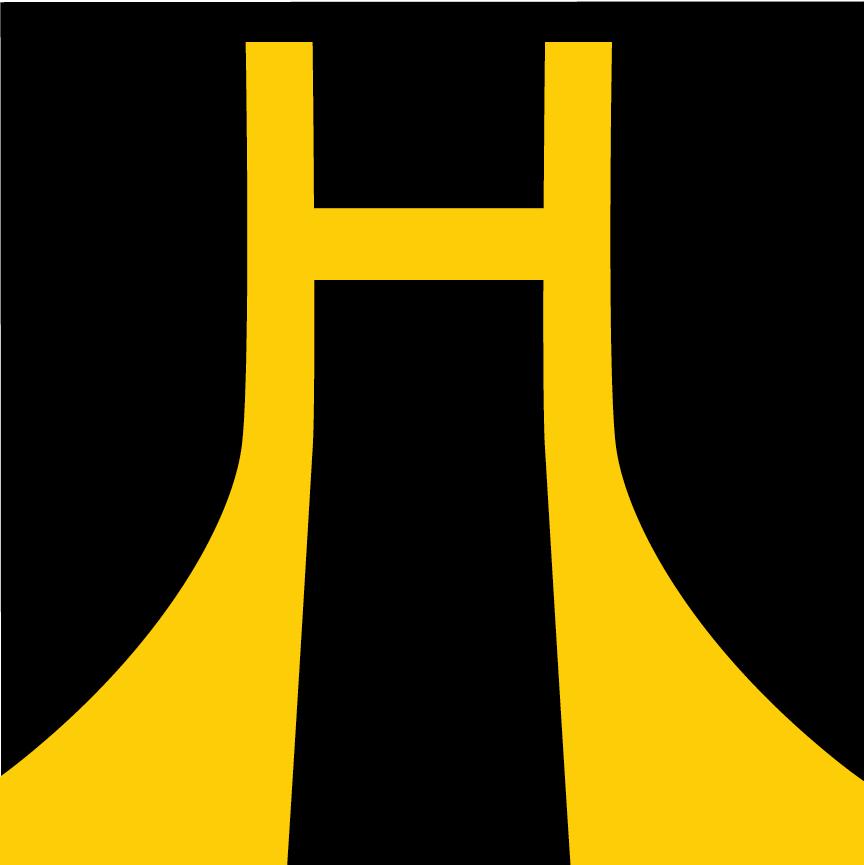 Hawai‘i State Judiciary Court interpreter Certification Program (2015)
The Hawai’i State Judiciary has a Court Interpreter Certification Program that aims to expand and improve the Judiciary’s pool of qualified interpreters through screening, training, and testing.

Increased efforts to recruit and train Hawaiian language interpreters began in 2018 in an effort to support Hawaiian language and culture, i.e., to supply those who wish to express themselves in Hawaiian in court with the means to do so. 


                                                                                                                             (Hawai‘i State Judiciary Annual Report 2018 pp 33-36)
[Speaker Notes: annually provides interpreters for over 10,000 court proceedings; Interpreter program has over 400 interpreters speaking over 50 languages]
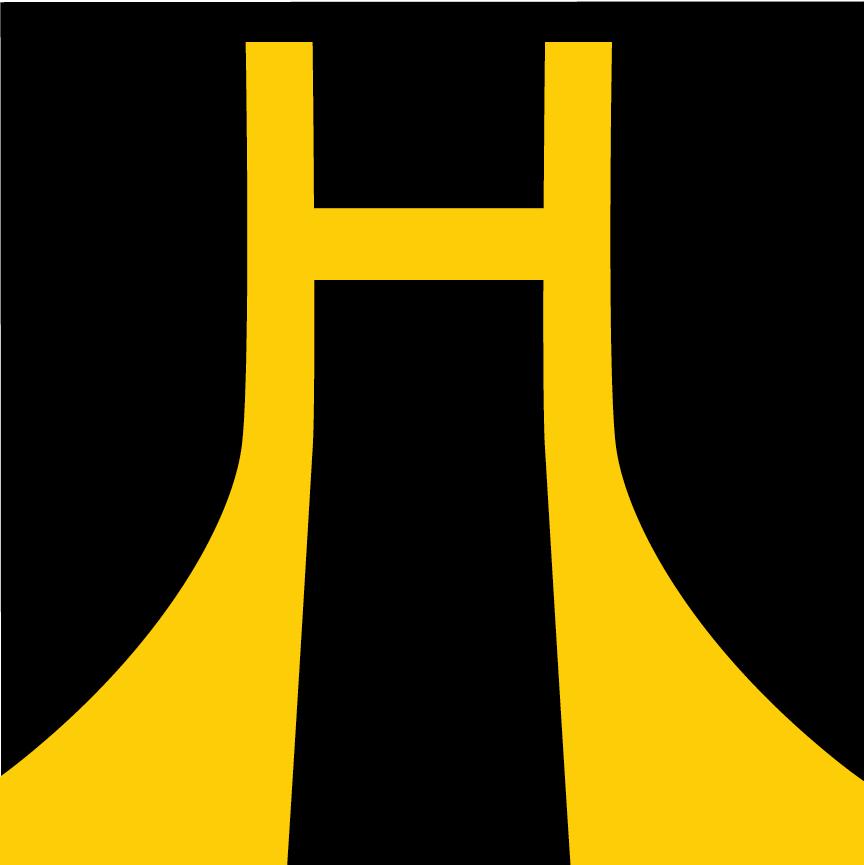 Hawai‘i State Judiciary Demand for Court interpreters
The Hawai’i State Judiciary court interpreter program has over 400 interpreters speaking over 50 languages on its roster.

Interpreters are provided for over 10,000 court proceedings annually. 

There are 6 payment tiers from $25-$55/hour (plus mileage reimbursement) per the interpreter’s qualifications 
Components of Certification 12-08-05 (state.hi.us)
[Speaker Notes: annually provides interpreters for over 10,000 court proceedings; Interpreter program has over 400 interpreters speaking over 50 languages]
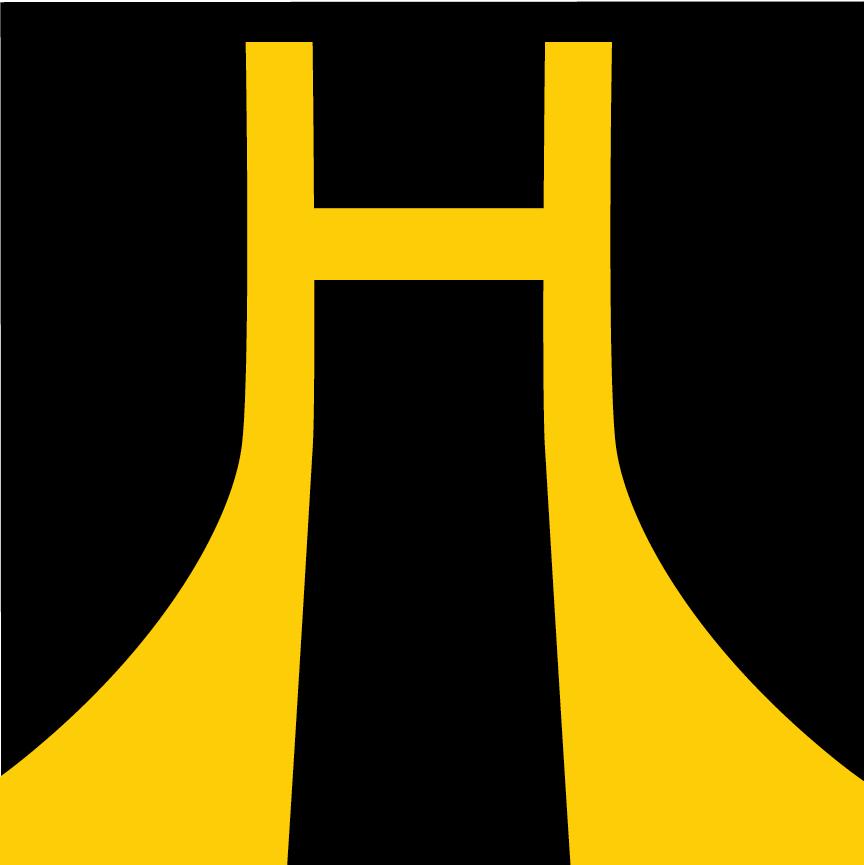 Next-step career opportunity                 Bilingual attorneys and legal assistants
[Speaker Notes: Preferred but not required. 
Specialist Social Media – Hawaiian Air
Specialist – Central Pacific Bank
Sales rep – Anheuser Busch]
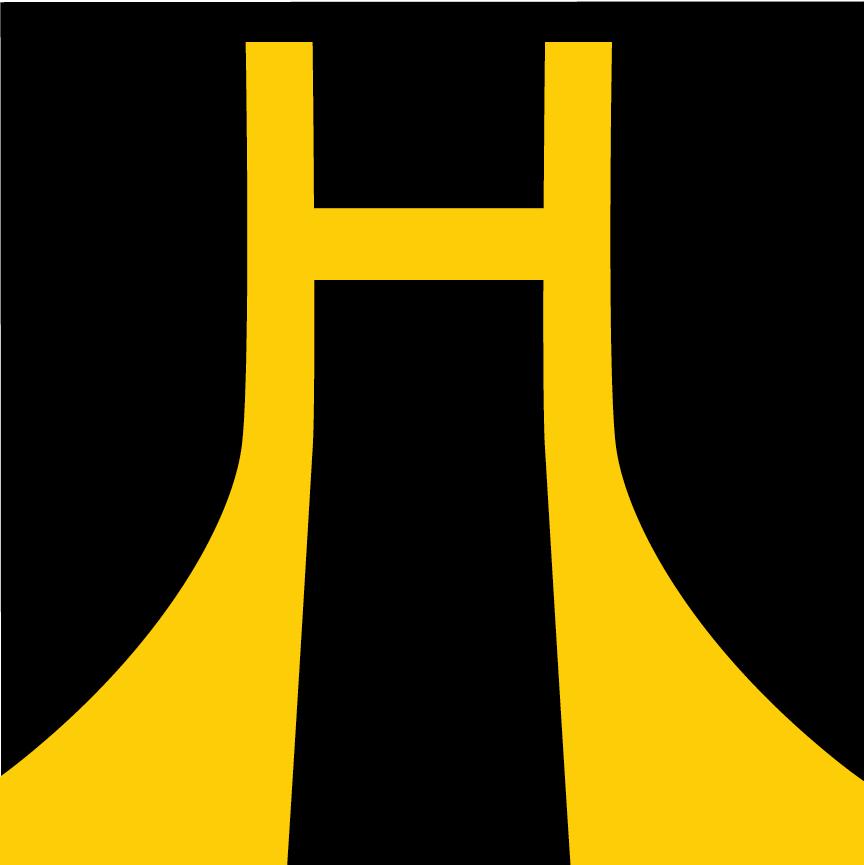 The vision
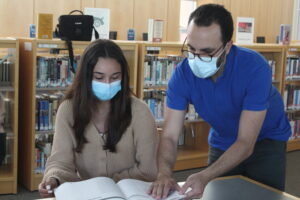 “I said, ‘This would be amazing for our kids,’” Pimentel recalled.
She said some students who spoke Portuguese at home resisted studying it when they came to school because they didn’t see the value.  
“I thought that this would be a way for them to see how their skills can be used immediately after graduation in real life and make money,” Pimentel said.
Implementation of the Hawai‘i Language Roadmap
Hawai‘i Language Roadmap Initiative Launch
[Speaker Notes: A pdf copy of the Hawai‘i Language Roadmap document can be found at: 
http://nflrc.hawaii.edu/languageroadmap/wp-content/uploads/2013/09/HLRIfinalReport.pdf]
Demand for interpreters and translators in HI
                   Employer: State of Hawai‘i DOE
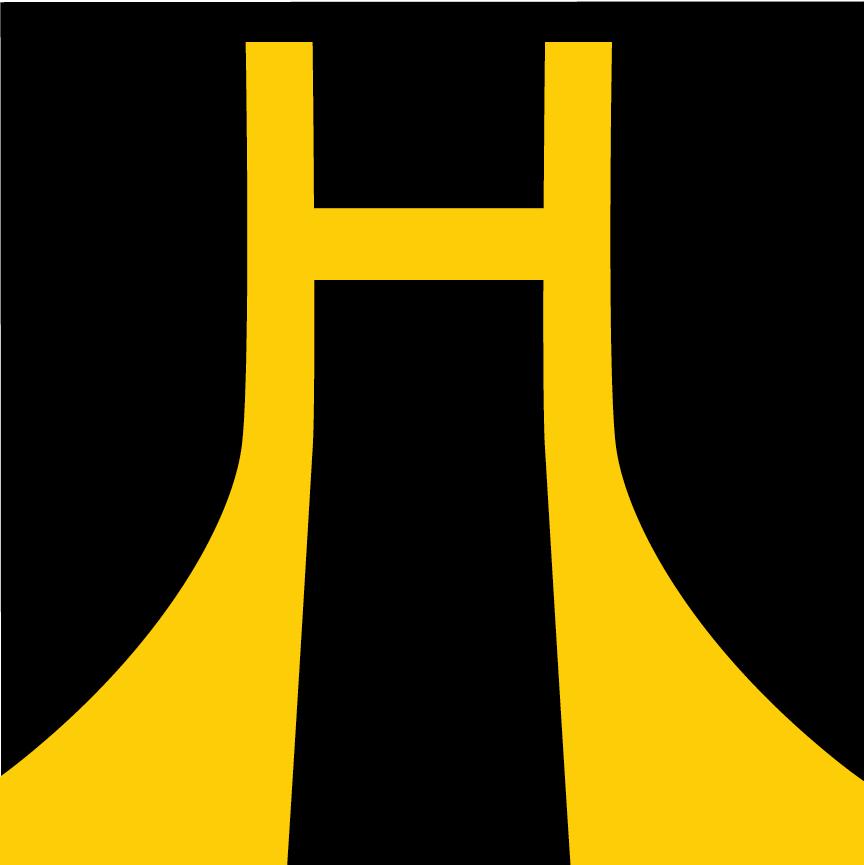 Bilingual/Bicultural School/Home Assistant (Tagalog/Ilocano) 
Oahu Island, HI
$3,160 a month - Full-time, Part-time, Temporary
Job Summary: Serves as liaison between school and project staff and target group parents; provides language and cultural assistance; and performs other duties as required.
General Experience Requirement: Two (2) years of paid or volunteer work experience in which the applicant worked with individuals and groups and was required to possess the following ability or demonstrated same: 
Understand and explain various materials related to the program/project/activity.
Establish and maintain rapport with individuals and groups and encourage participation in program/project activities.
Speak effectively with individuals and groups and to elicit pertinent information.
Plan and conduct group information sessions.
Prepare activity reports.
Recognize and identify basic individual human needs.
[Speaker Notes: https://www.bls.gov/oes/current/oes273091.htm  And Paraprofessional educator]
Demand for interpreters and translators in HI
	      Employer: Queen’s Health System
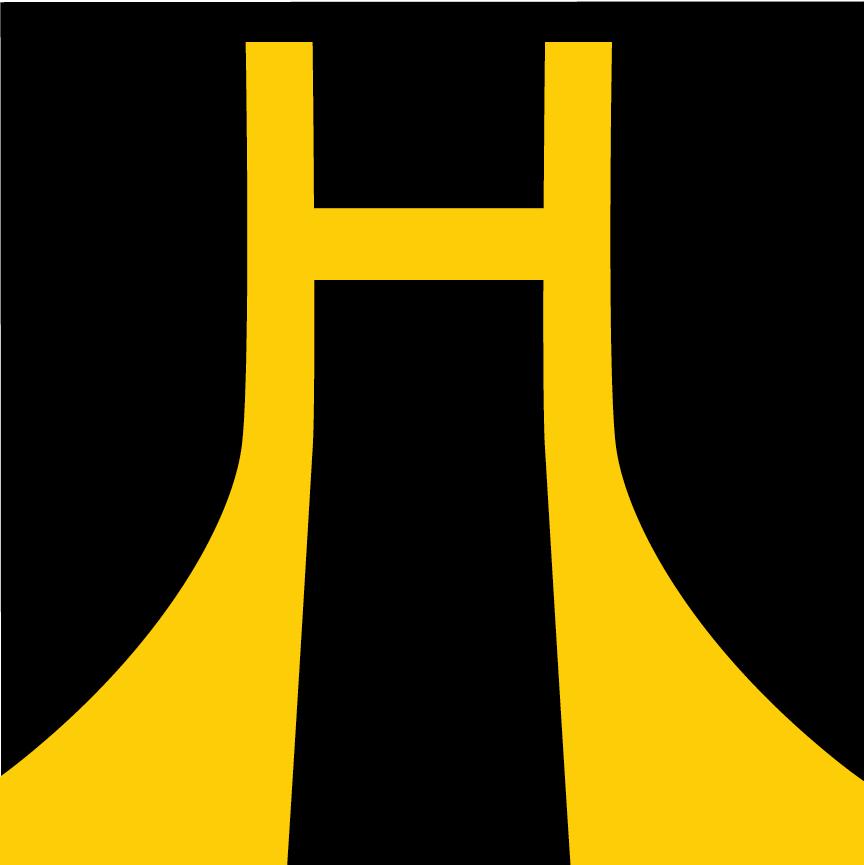 Job Title: Clinical Navigator, OncologyPosted: 2022-01-25

I. JOB SUMMARY/RESPONSIBILITIES
Responsible for the coordination of patient care throughout the continuum in collaboration with all healthcare providers and the multidisciplinary care team to provide seamless process for oncology patients. Serves as an advocate, interpreter, educator and clinical resource with expertise in medical, surgical, and radiation oncology and care management. Serves as a liaison throughout the facility and in the community regarding services provided for this unique patient population. Coordinates all aspects of the perspective treatment plan regimen.
[Speaker Notes: https://uhcc.hawaii.edu/career_explorer/skills/search_skill.php?t=light&s=Multilingualism  And MIMI LIND (Intake for mental health); Bayada for Behavioral health for ELs.]
Other employers: Health and social services
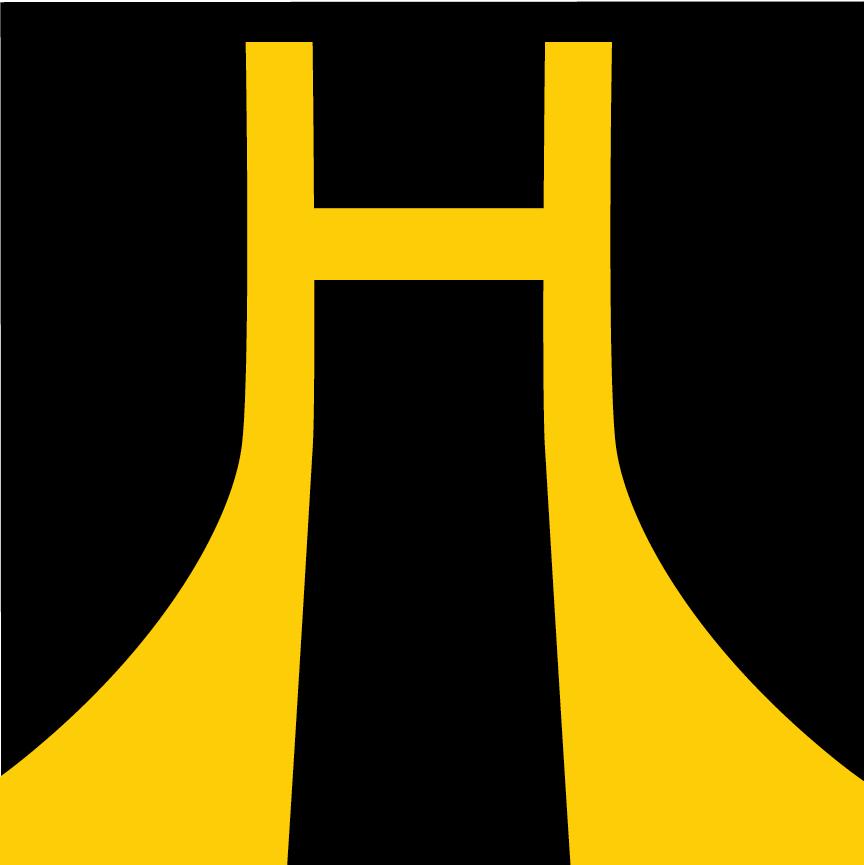 Community Health Worker (UnitedHealth Group, Inc)
Bilingual English / Tagalog or Ilocano or Marshallese or Chuukese (Preferred)

Social Work Case Manager 
                          (Partners in Development Foundation)
two (2) years of experience in working with culturally diverse population, especially with natives from the Micronesian nations; Proficient in Chuukese, Kosraean, and English
[Speaker Notes: https://uhcc.hawaii.edu/career_explorer/skills/search_skill.php?t=light&s=Multilingualism]
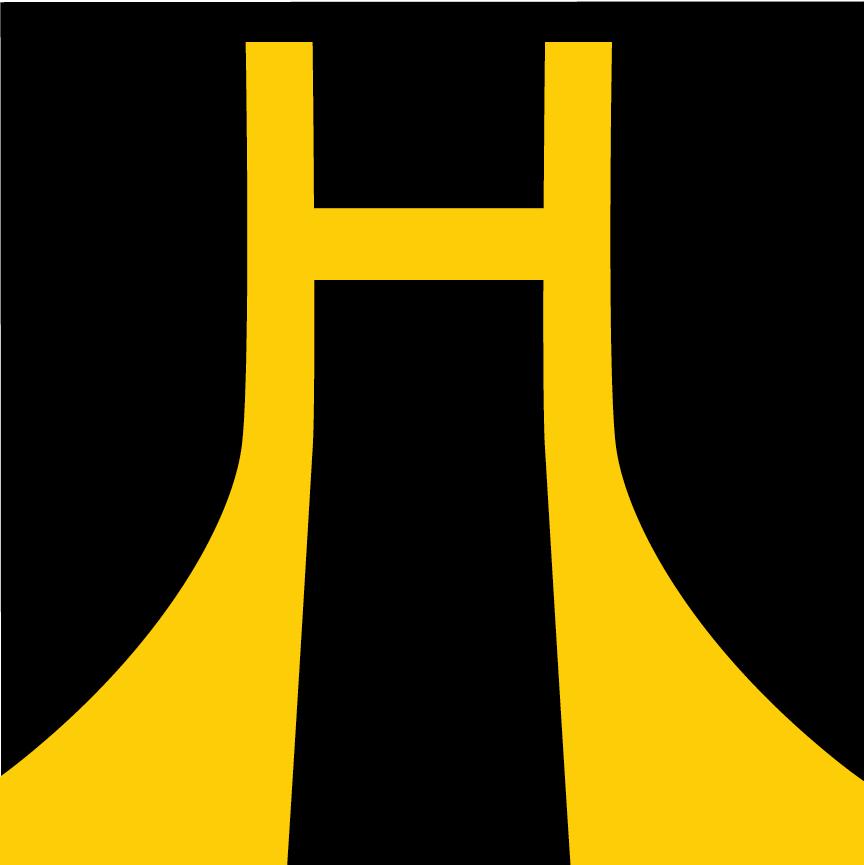 What does a T/I Pathway look like?
Two years, four courses
Course content:
	Ethics
	Basic skills
	   Simultaneous interpreting (shadowing)
	   Consecutive interpreting (note-taking)
	Medical/Legal/Specialist vocabulary
	Professionalism
Exit test with option for certification
[Speaker Notes: annually provides interpreters for over 10,000 court proceedings; Interpreter program has over 400 interpreters speaking over 50 languages]
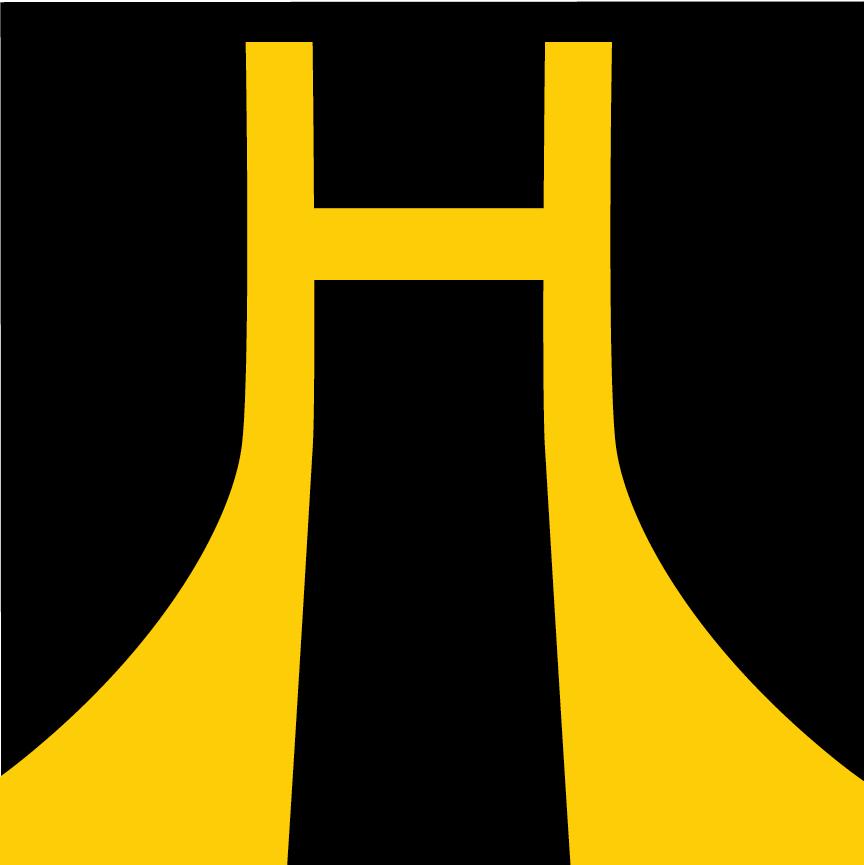 Building a T/I Career Pathway
Develop curriculum
  Use or modify an existing curriculum
  Develop a new curriculum
Train teachers (2 per program) 
  Proficient in the focal language
  Long-term commitment to the program
Train language coaches
  "expert speakers" 
   committed to student support
[Speaker Notes: annually provides interpreters for over 10,000 court proceedings; Interpreter program has over 400 interpreters speaking over 50 languages]
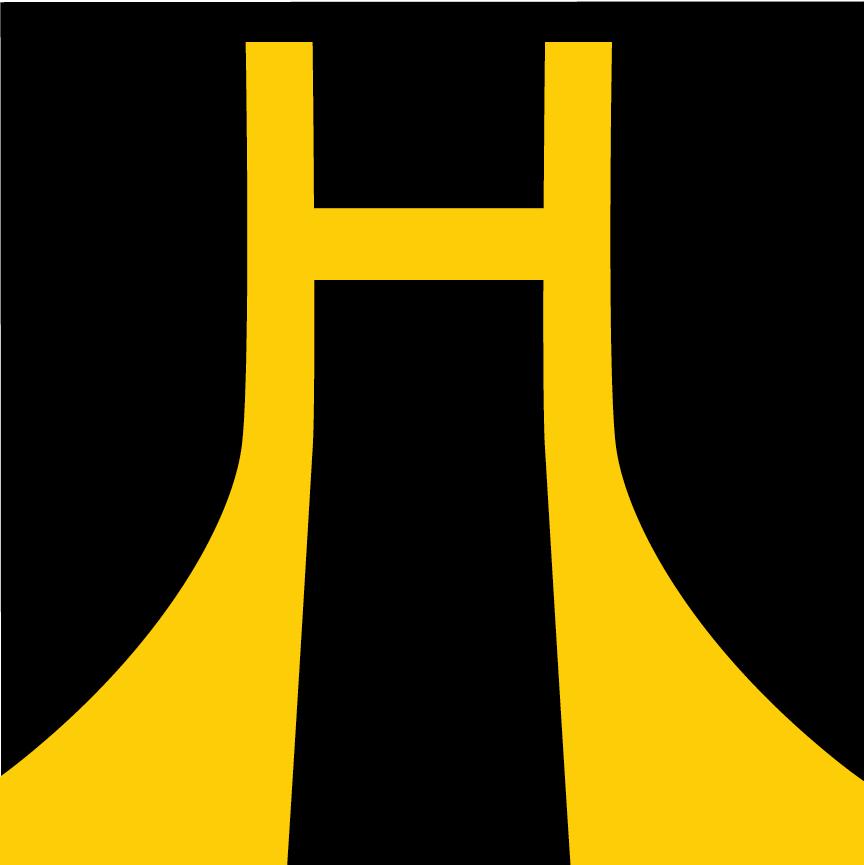 This is what success looks like
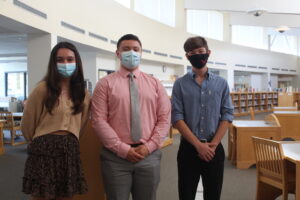 Class of 2021 graduates Julie Kuhn, Michael Peckham and Alex Colleoni-Pimenta tested to
become medical interpreters.
“It’s this whole other field of information that we weren’t exposed to that much,” Colleoni-Pimenta recently told the Community Advocate. “… Medical interpretation has allowed us to expand in our knowledge of this whole entire medical field in two different languages, which is crazy.”
Hawai‘i Language Roadmap Initiative Launch
[Speaker Notes: A pdf copy of the Hawai‘i Language Roadmap document can be found at: 
http://nflrc.hawaii.edu/languageroadmap/wp-content/uploads/2013/09/HLRIfinalReport.pdf]
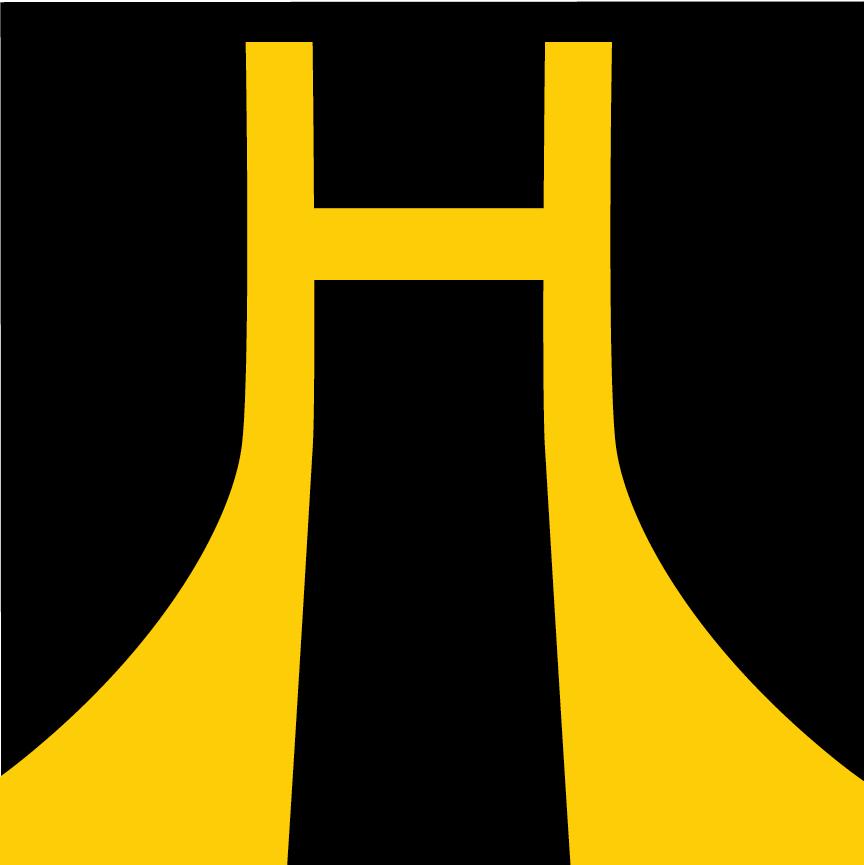 Want to learn more?
Contact us: Hawai ‘i Language Roadmap
roadmap@hawaii.edu

Our webpage has many resources:
nflrc.hawaii.edu/languageroadmap

Find us on Facebook: facebook.com/HawaiiLanguageRoadmap

Follow us on Instagram: 
roadmap.hawaii
[Speaker Notes: annually provides interpreters for over 10,000 court proceedings; Interpreter program has over 400 interpreters speaking over 50 languages]
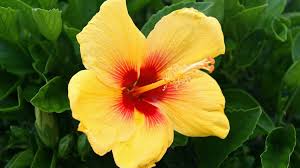 Mahalo nui loa!
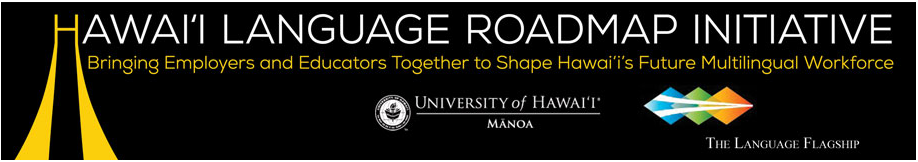